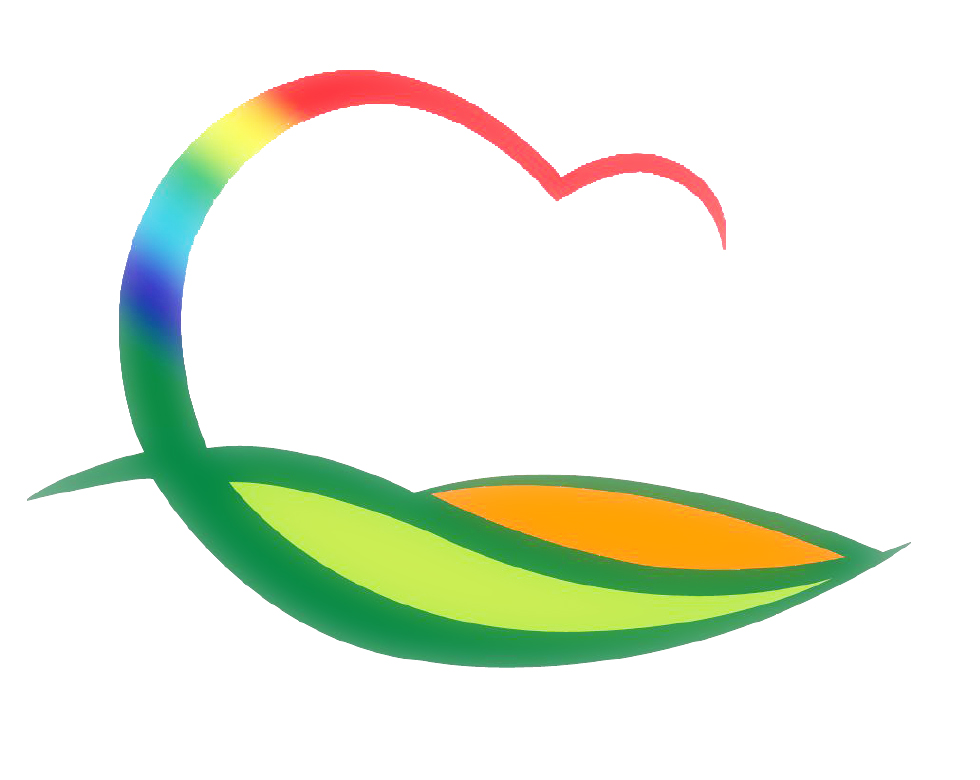 가 족 행 복 과
3-1. 2020년 봄철 농촌 일손돕기
4. 29.(수) 10:00 / 매곡면 강진리 / 20여명(가족행복과 및 매곡면 직원)
3-2. 레인보우영동도서관 예약 도서대출 서비스 시행
4.27.(월) 부터 휴관 종료시까지
대  상 : 도서관 회원
내  용 : 전화 예약 후 1인당 5권씩 20일간 대출
3-3. 사회적 거리두기 유지에 따른 집단감염 위험시설 점검
4. 28.(화), 5.2.(토) / 유흥주점 등 34개소 / 식품안전팀장외 3명
완화된 사회적 거리두기(20.4.20-5.5.) 기간 중 준수사항 이행여부